FY 2014-2015 Budget Presentation to Board of Finance
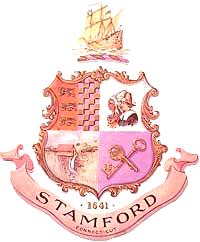 Maintenance Division
Kevin Murray, Operations Manager
Parks & Facilities
March 17, 2014
Summary of Operating Budget Request
2
Operating Budget Request by Activity
3
Operating Budget Request by Activity
4
Operating Budget Request by Activity
5
Operating Budget Request by Activity
6
Operational Highlights
Continued use of internal trade personnel to perform small renovation projects which improves the service levels to City personnel assigned to City facilities and Stamford residents.
Implementation of a more controlled maintenance and janitorial supplies distribution program to all City facilities, beaches and parks.
7
Financial Highlights
Increase in Contract-Sonitrol is due to a contractual increase from the vendor.
The increase in Tree Removal is primarily to handle additional work that is required to restore the City back to pre-storm Hurricane Sandy as well as work in conjunction with our limited tree crew for maintaining the large magnitude trees which the City does not have the personnel to handle or the equipment to maintain.
Building Maintenance and Supplies-Land increase is due to the inflation in pricing from the various vendors, suppliers and contractors as well as the extension of the beach/park season which requires us to maintain all parks, beaches and fields for a longer period of time.
8
Financial Highlights
Housekeeping Supplies increase is solely due to several factors:
Stricter OSHA Requirements and Regulations
Increase of staffing both in Fire Departments and Police Departments.
Extension of the beach and park season
Increase in special events
9
Cost Management
Continue using the Purchasing Guideline procedures to executed contracts with vendors to get more competitive pricing thus saving the City monies of goods and services.
Handling repairs and/or renovations by use of in-house personnel versus outside contractor.
Reorganization of seasonal personnel by increasing their hours from 35 to 40 hours/week (seasonal do not receive overtime pay unless they work more than 40/hours week.
10
Significant Requests for 2014-2015
Filling the following three vacant positions due to retirement which have impacted the level of service that the Maintenance Division is able to provide to the resident of the City as well as the other Departments of the City.
Operations Foreman-Government Center
Carpenter
Plumber
The increase in Housekeeping Supplies and Supplies-Land is critical in order for the Division to keep all City facilities, beaches, parks and fields supplied of all janitorial and paper goods for the residents use as well as City personnel during the year and the heavy beach/park season.
11